Trauma Informed care: Supporting Healthy Attachments
By: 
Marsha Chase, PhD
Licensed Marriage and Family Therapist
Attachments and Relationships
Relationship Questionnaire Loveisrespect.org
Video: https://binged.it/2BYRhY5
This Photo by Unknown Author is licensed under CC BY
Reactive Attachment Disorder (APA, 2022)
Consistent pattern of inhibited and emotionally withdrawn behavior towards adult caregivers
Rarely or minimally seeks or responds to comfort or care when distressed
Persistent social and emotional disturbance
Little ability to respond to others emotionally
Little positive affect
Periods of irritability, sadness, and fearfulness during unthreatening interactions with adults that are unable to be explained
Attachment
Attachment
Disinhibited Social Engagement Disorder (APA, 2022)
Pattern of behavior where child actively approaches and interacts with unfamiliar adults
Lack of fear in approaching and interacting with strangers
Overly familiar verbal or physical behaviors (not age/developmentally appropriate)
Lack of fear when without the caregiver
Fearless willingness to go with unfamiliar adults/strangers
Impulsive social behaviors and lack of attention and focus
Attachment (APA, 2022)
Reactive Attachment Disorder and Disengaged Social Engagement Disorder

Experienced a pattern of extreme insufficient care
Social Neglect – lack of comfort, stimulation, and affection
Repeated changes of primary caregivers
Placed in settings that limit opportunities to form healthy attachments
Attachment Classifications (Smyke & Potter, 2011)
1. Context for all development to begin
2. Develop ways of thinking from experiences with others about themselves
3. Attachments keep humans alive
4. Attachments develop a sense of self as worthy and competent
5. Attachments buffer the impacts of trauma
6. Attachment builds the world as SAFE
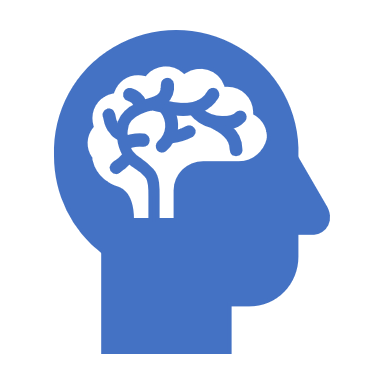 Why is attachment important (Bartlett et al, 2017; Blaustein & Kinniburgh, 2018; Kinniburgh et al, 2005)
Trauma (APA, 2022; Cohen et al, 2016) – When a person is exposed to actual or threatened death, serious injury, or sexual violence directly, by witnessing, by learning about the event, or having repeated exposure to details of event.
Trauma
Trauma impacts (Cohen et al, 2016; Hodgdon et al, 2013)
Trauma: Core Concepts (National Child Traumatic Stress Center, 2012)
Trauma: Core Concepts CONt.
The Attachment trauma complex (Purcell 1996; Smyke & Potter, 2011)
Caregiver attachment behaviors
Determine (Blaustein & Kinniburgh, 2018) 
1. Dysfunctional Attachment
2. Security
Safety
Exploration
Support
Rebuilding attachments
Becoming a Secure Base: Safety Net (Smyke & Potter, 2011)
Work to become the child’s “Go To”
Try to see from the child’s (other person’s) point of view
Provide physical and psychological protection
Support the person’s exploration while providing support
Do not withdraw support if and when child acts out – Unconditional 
Label feelings
Respond to your best guess as to the feelings
Even if you don’t know what the person needs, it is important to try to show the unconditional care
This Photo by Unknown Author is licensed under CC BY-NC-ND
Building blocks: arc (Kinniburgh & blaustein, 2009)
Building blocks: arc (Kinniburgh & blaustein, 2009)
Attachment
Caregiver affect management
Caregiver is incorporated into treatment and encouraged to seek counsel for vicarious trauma
Build and support in the moment regulation skills
Tune into and notice successes
Psychoeducation regarding trauma and attachment
Teach affect management skills
Encourage self-care
Building blocks: arc (Kinniburgh & blaustein, 2009)
Attachment Cont
2. Attunement 
Identifying, labeling, and coping with emotions
Modeling and practicing language, touch, and response to emotions
Trauma-informed response being aware of trauma related triggers. 
3. Consistent Response – Positive praise and reinforcement
4. Routines and Rituals
Build patterns and limits
Build predictable routines for meals, bedtime, and treatment or therapy
Be consistent with routines, schedules, and patterns
Plan for changes
Building blocks: arc (Kinniburgh & blaustein, 2009)
Regulation
Affect Identification – To build awareness of the internal experience, name emotion, and understand where it comes from
Modulation – To help develop safe and effective strategies to manage and regulate emotions to a place where they feel comfortable (This can be a physical place or positive/pleasant imagery)
Affect Expression – To help build skills and tolerance for effectively sharing emotions with others.
Building blocks: arc (Kinniburgh & blaustein, 2009)
Competence
Executive Functioning: Problem Solving – To be able to act instead of react!!
Self Development and Identity – 
Support in exploring and building a sense of self and personal identity
Identifying positive qualities
Coherence across time and experience
Teaching developmental tasks
Social Skills
Motor Skills
School Connections and Achievement
Community Connections
Independence, Responsibility, and Autonomy
Summary: Key factors
*Questions
Thank You
The End
References
American Psychiatric Association (2022). Diagnostic and statistical manual of mental disorders: Fifth edition: Text Revision: Trauma and stressor-related disorders. American Psychiatric Association. Retrieved from http:dx.doi.org/10.1176/appi.books.9780890425596.dsm07
Bartlett, J.D., Griffin, J.L., Spinazzola, J., Fraser, J.G., Noroña, C.R., Bodian, R., Todd, M., Motagna, C., & Barto, B. (2017). The impact of a statewide trauma-informed care initiative in child welfare on the well-being of children and youth with complex trauma. Children and Youth Services Review, 84, 110-117.
Blaustein, M. & Kinniburgh, K. (2018).  Treating traumatic stress in children and adolescents: How to foster resilience through attachment, self-regulation, and competency, Second Edition.  New York: Guilford Press.
Cohen, J., Deblinger, E., & Mannarino, A. (2016). Trauma-focused cognitive behavioral therapy for children and families. Psychotherapy Research. Doi: 10.1080/10503307.2016.1208375
Hodgdon, H., Kinniburgh, K., Gabowitz, D., Blaustein, M. & Spinazzola, J. (2013).  Development and implementation of trauma-informed programming in residential schools using the ARC framework. Journal of Family Violence, 28, 679-692.
Kinniburgh, K. & Blaustein, M. (2009). Attachment, self-regulation, and competency (ARC): Applications of a components-based intervention model in residential settings. The Trauma Center at Justice Resource Institute. Retrieved from www.nctsn.org
Kinniburgh, K., Blaustein, M., Spinazzola, J., & van der Kolk, B. (2005). Attachment, self-regulation, and competency: A comprehensive intervention framework for children with complex trauma. Psychiatric Annals, 35(5), 424-430. Retrieved from www.nctsn.org
Purcell, W. (1996). The attachment-trauma complex. The American Journal of Psychoanalysis, 56(4), 435-446. Retrieved from ProQuest Central. 
Simpson, J. A., & Steven Rholes, W. (2017). Adult Attachment, Stress, and Romantic Relationships. Current opinion in psychology, 13, 19–24. https://doi.org/10.1016/j.copsyc.2016.04.006
Smyke, A. & Potter, D. (2011). Issues of attachment for young traumatized children and their caregivers. The National Child Traumatic Stress Network. Retrieved from www.nctsn.org
The National Child Traumatic Stress Network. (2012). Core curriculum on childhood trauma: The 12 core concepts. The National Child Traumatic Stress Network. Retrieved from www.nctsn.org